Monday 3rd October 2019                                                                   LO: I can verbalise French greetings
Hello  _________________


Goodbye  _______________


How are you?  ___________________
Today we started our French topic by learning about French greetings. We then turned to the person next to us to practice these greetings
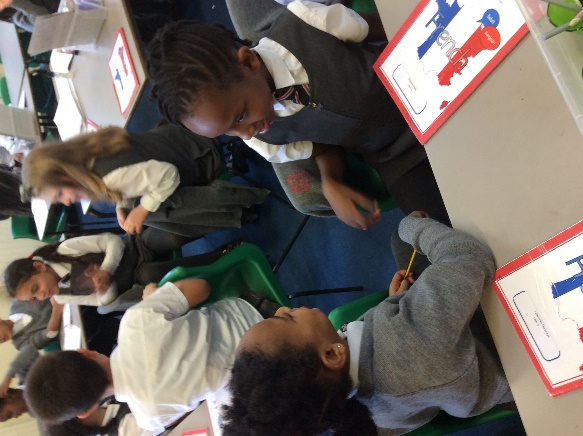 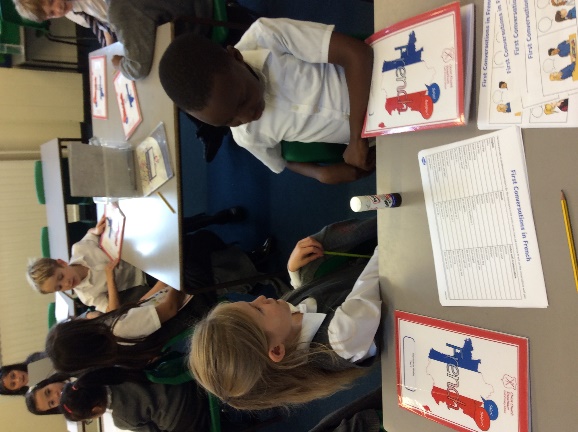 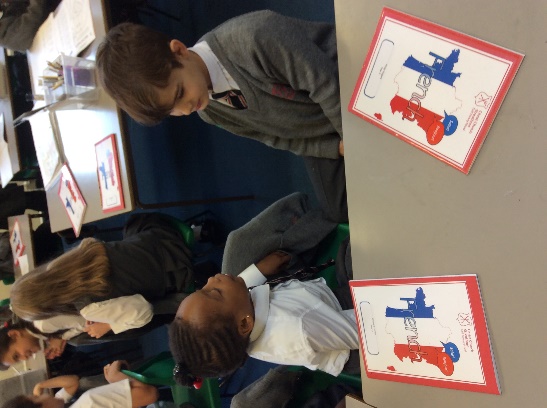 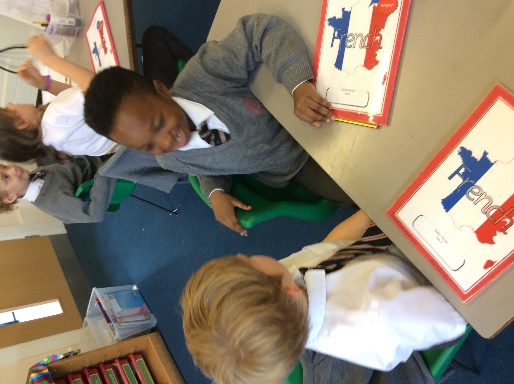 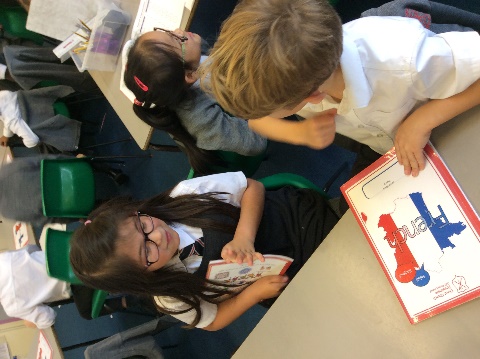